Los ritos y ceremonias de la iglesia
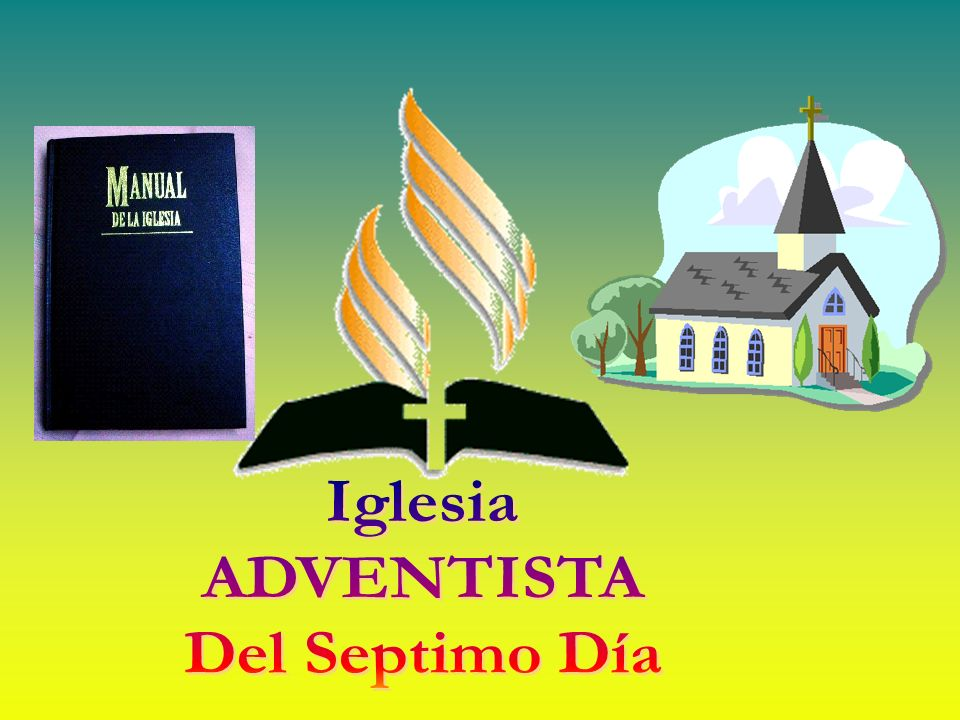 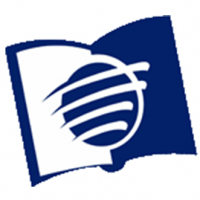 ESCUELA SABÁTICA
IGLESIA ADVENTISTA DEL 7° DÍA
SERVICIO DE CANTO
#156 “A Cristo coronad”, #72 “Fue un milagro”, 
#2 “Da Gloria al Señor”.
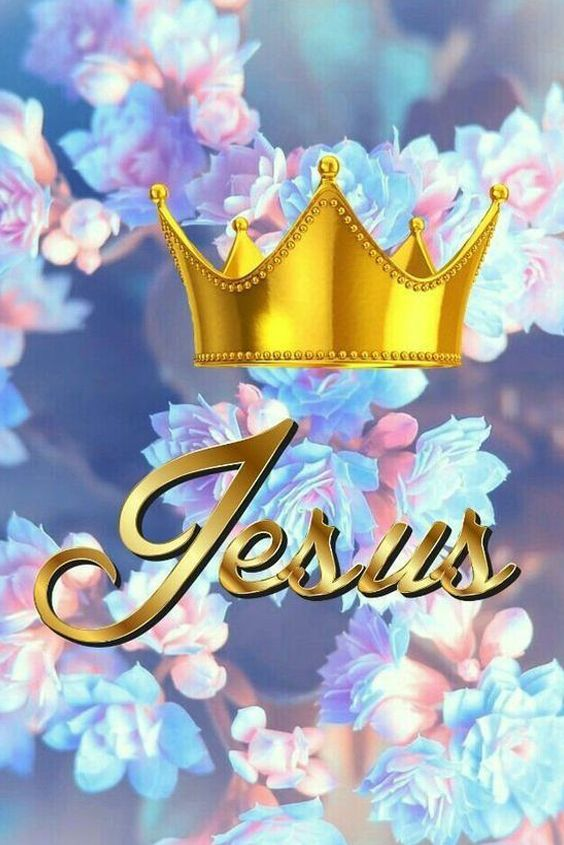 ORACIÓN DE RODILLAS
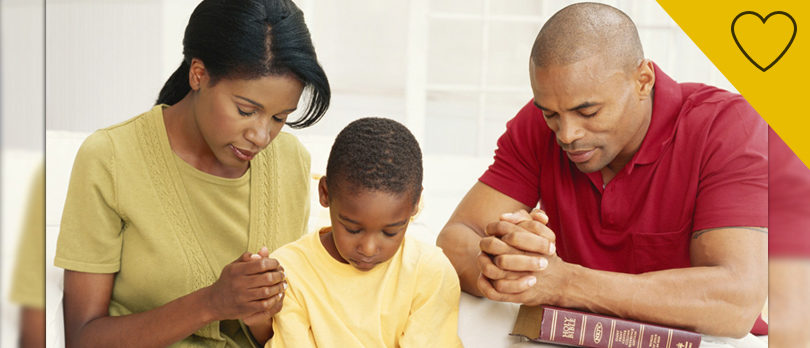 LECTURA BÍBLICA
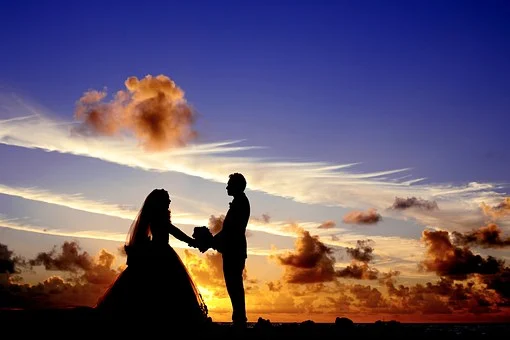 GÉNESIS 2:24
PROPÓSITO
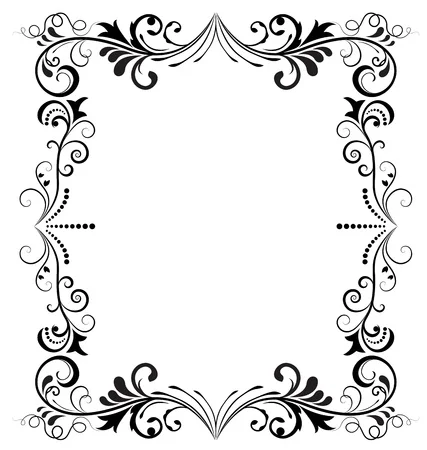 Conocer los distintos ritos y ceremonias que la Iglesia Adventista practica; a fin de enseñar, motivar y ayudar a la iglesia
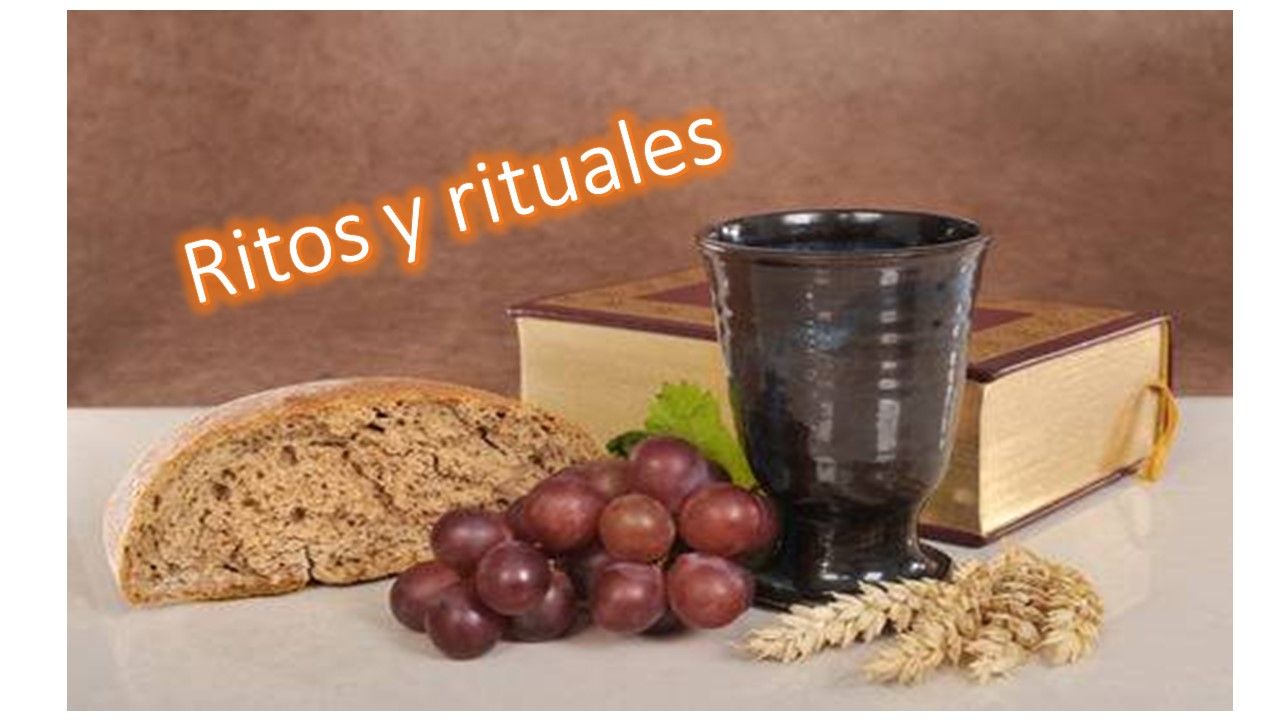 La Iglesia Adventista del Séptimo Día, es una iglesia con varios ritos y ceremonias, la iglesia denomina a los ritos “ordenanzas”.
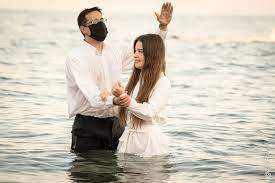 También en la iglesia existen algunas ceremonias, que se celebran en favor de la feligresía, tanto 
los ritos como las ceremonias tienen un carácter religioso y el fin último de cada rito y ceremonia 
es el evangelismo.
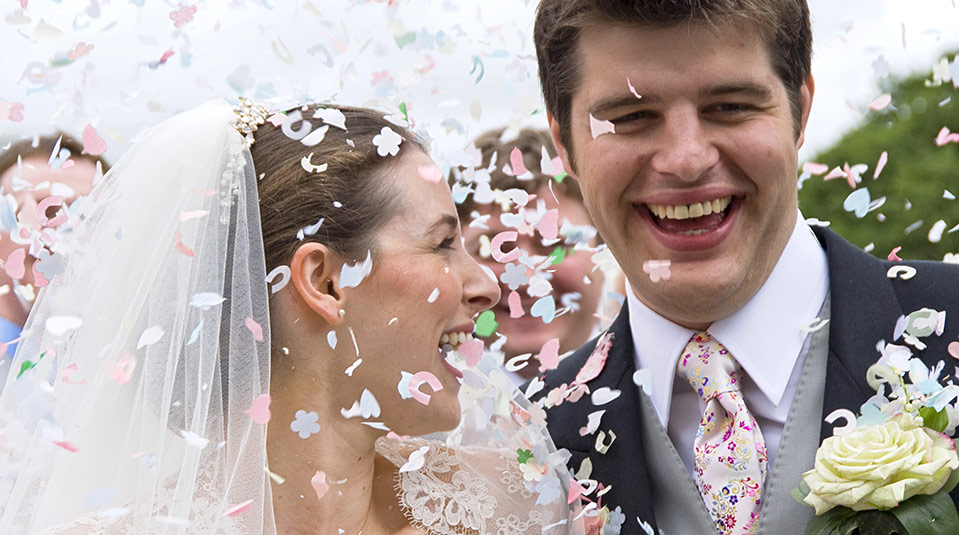 Por ejemplo, en una boda se tienen invitados no adventistas, por lo cual la boda debiera reflejar 
las creencias de la iglesia, así como motivar a otros a permanecer puros, el sermón del pastor 
ese día es escuchado por muchas personas que normalmente no asisten a la iglesia o a un culto religioso.
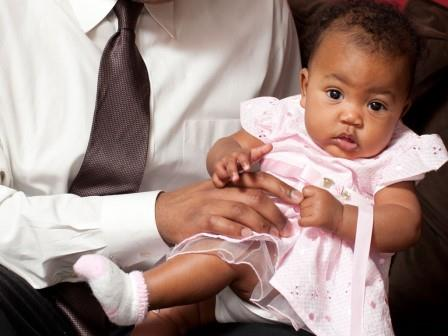 La primera ceremonia de la cual hablaremos es la presentación de los niños o también llamada 
“dedicación”. El pequeño es presentado delante de Dios y pedimos que su vida sea dedicada 
enteramente a Dios. Esta ceremonia tiene su origen en la presentación de Cristo en el templo, 
tal como podemos observar en Lucas 2:21-38.
HIMNO DE ALABANZA
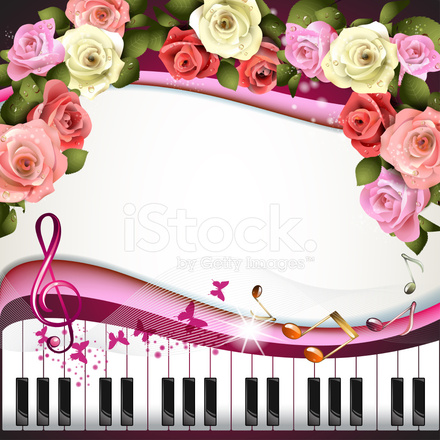 #585 “De rodillas partimos hoy el pan”
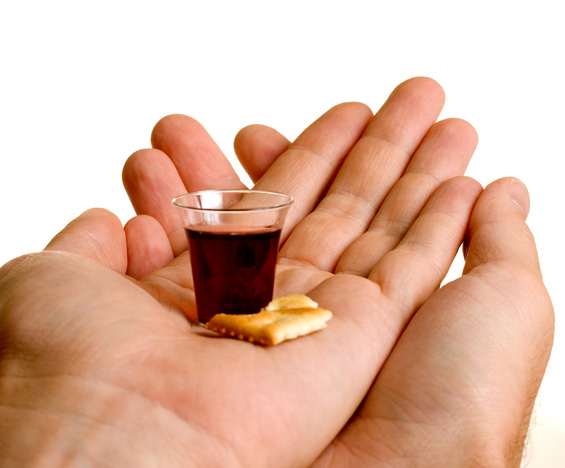 El segundo rito del cual vamos a hablar es la Santa Cena o también llamado servicio de 
Comunión.
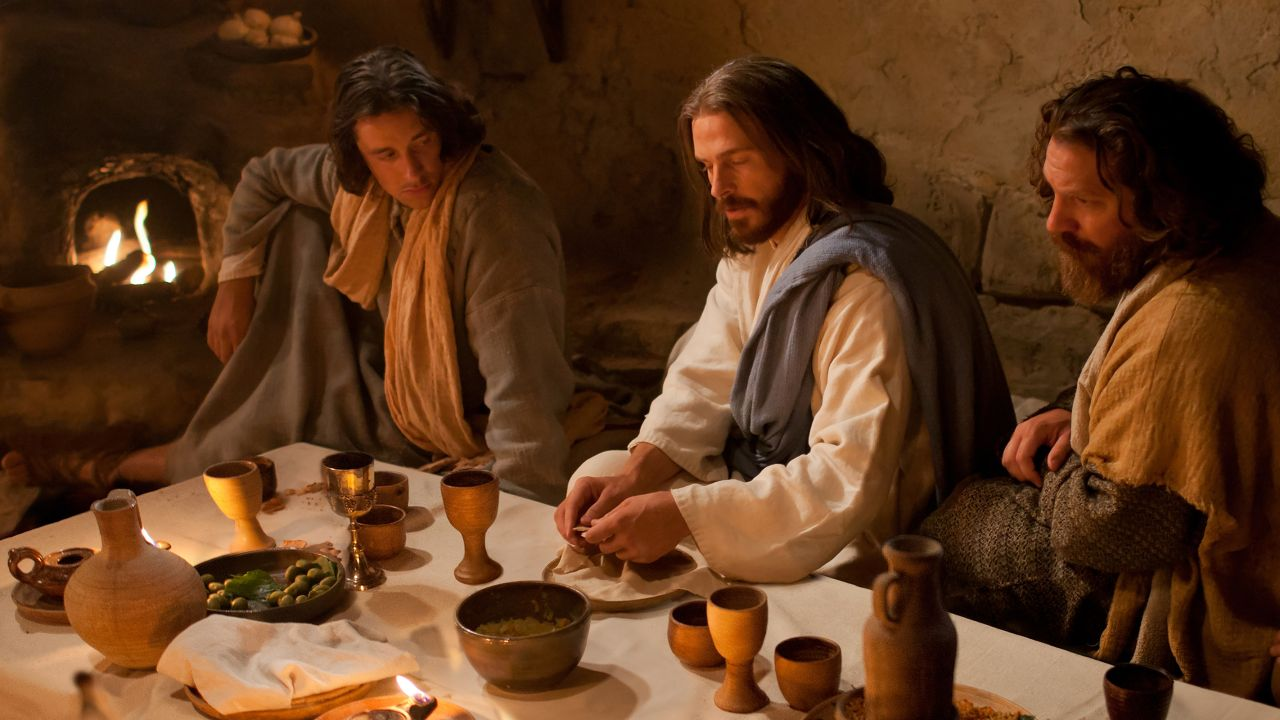 Este rito fue instituido por Cristo mismo antes de ser entregado a la muerte, en él se  conmemora la pascua judía, Cristo tomó pan y lo partió diciendo, tomad, comed este es mi 
cuerpo que por vosotros es partido, después tomo también la copa y la dio a sus discípulos 
diciendo esta es mi sangre, la sangre del nuevo pacto
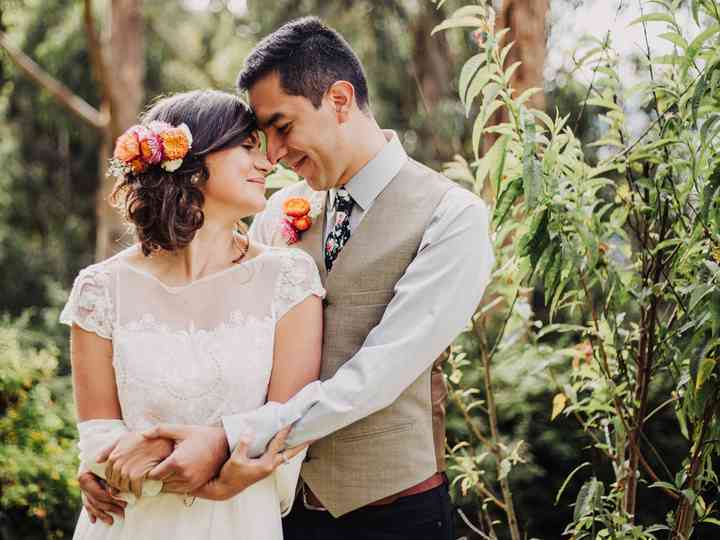 El tercer rito que presentaremos es el matrimonio.
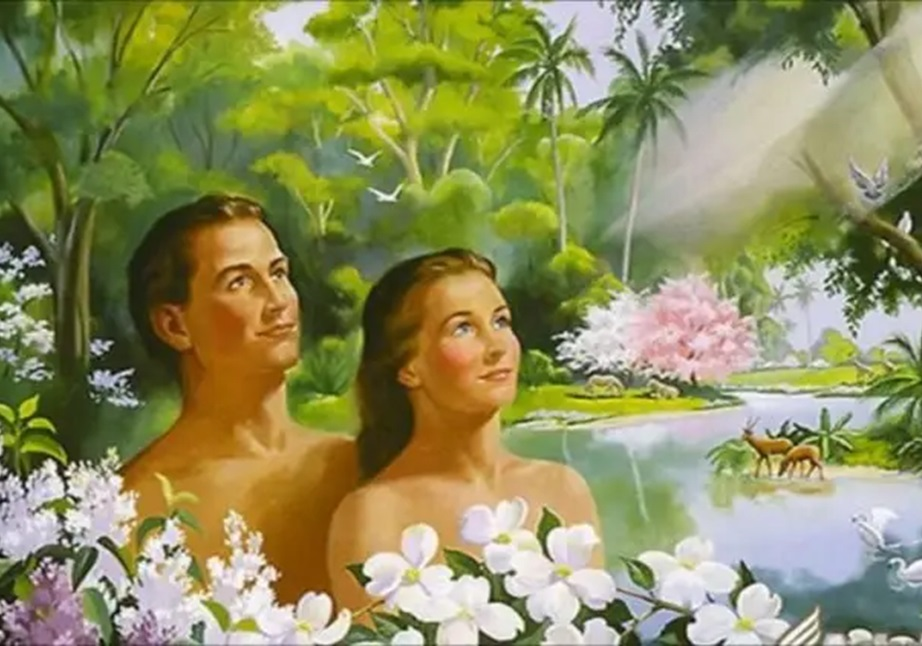 Dios ofició el primer 
matrimonio, y así mismo lo bendijo, creando la institución que daría paso a la familia.
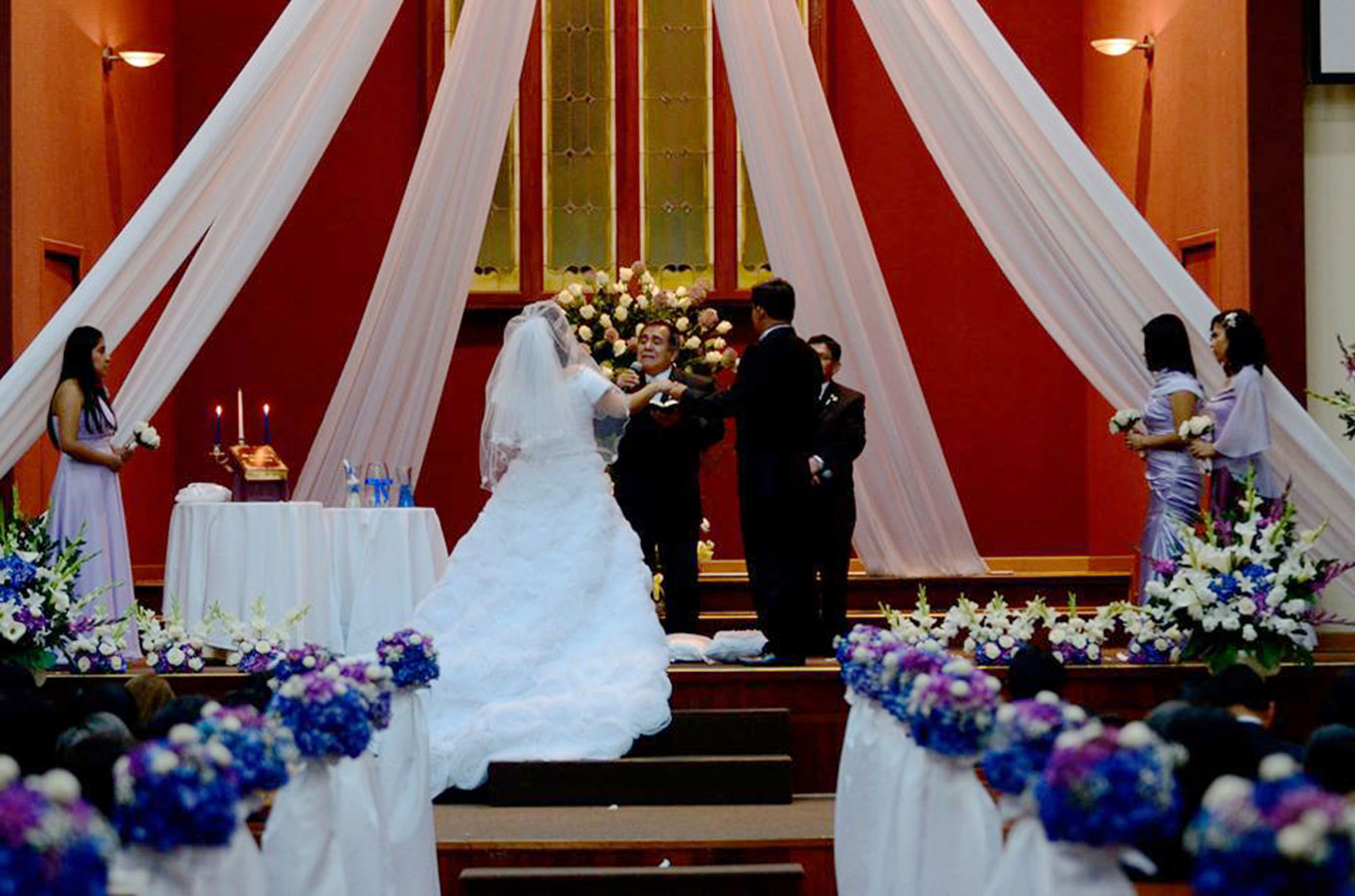 Las bodas en la iglesia adventista son celebradas después de que la pareja ha sido casada por 
un juez, y se celebra apegada a los principios de música y vestimenta adventista.
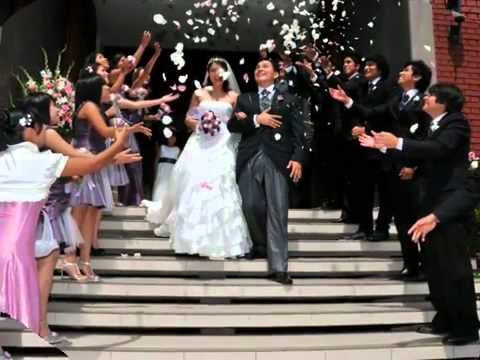 En la iglesia 
dos miembros pueden solicitar una boda religiosa, pero también dos que no son miembros, esto 
es así porque si solicitan que un pastor adventista los case, quiere decir que tienen en alta estima a la iglesia.
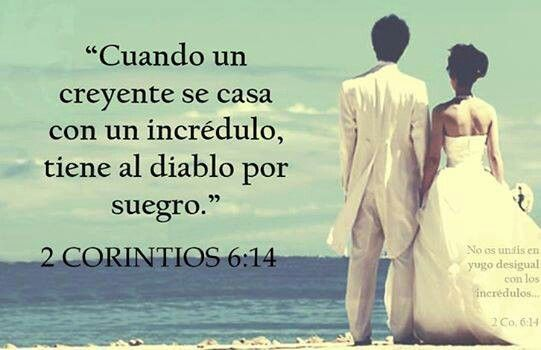 La boda no será celebrada si una de los contrayentes fuera miembro de la iglesia y 
el otro no, porque creemos que no podemos “unirnos en yugo desigual” (2 Corintios 6:14).
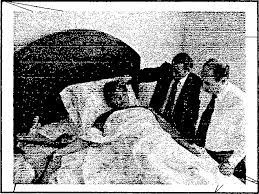 La cuarta ceremonia de la que hablaremos es la unción de los enfermos, se hace a solicitud de la persona enferma.
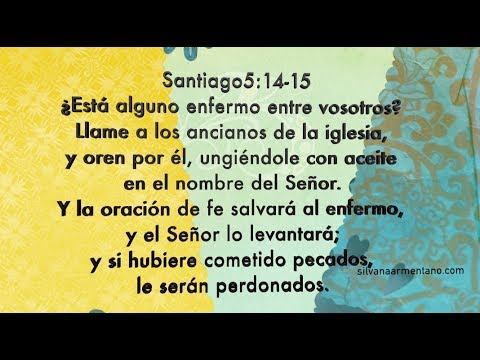 En esta ceremonia se ora por el enfermo y se pide que Dios se manifieste 
en su vida y haga su voluntad con él, de manera que el enfermo pueda sanar.
Esta ceremonia está basada en Santiago 5:14.
NUEVO HORIZONTE
DISCIPULADO
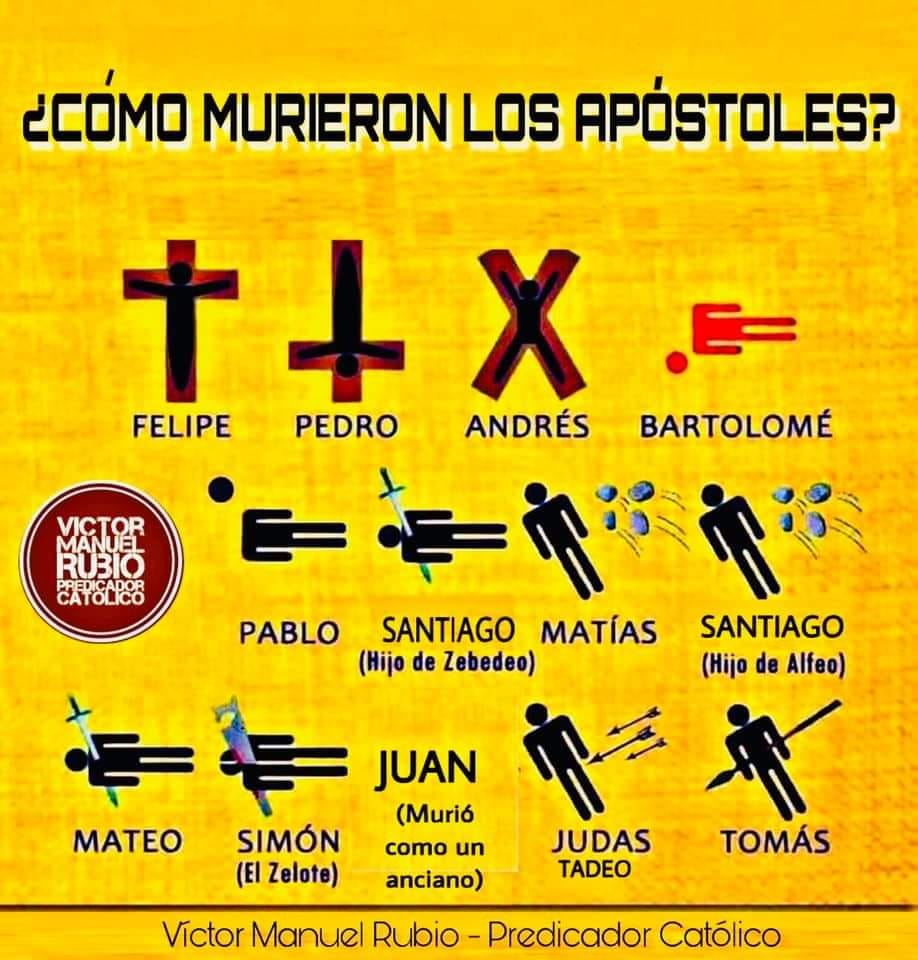 ¿QUÉ ES UN DISCÍPULO?
¿Qué es un discípulo?
HIMNO ESPECIAL
#200 “Bautízanos hoy”
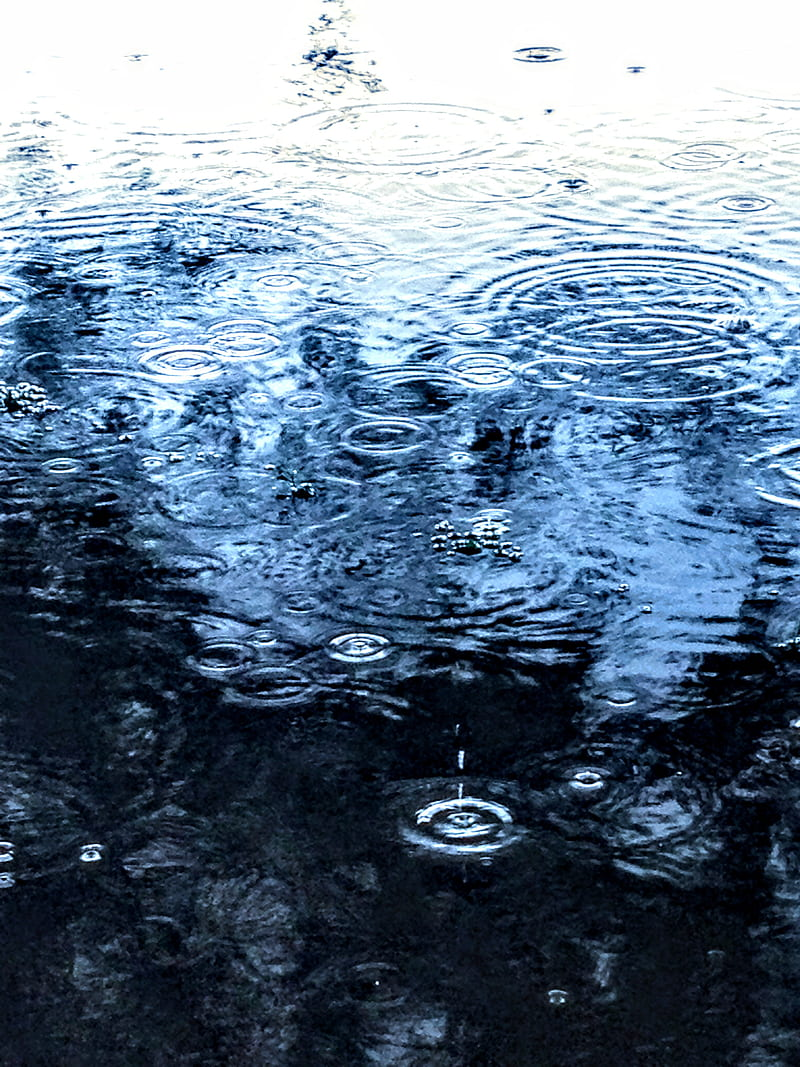 MISIONERO MUNDIAL
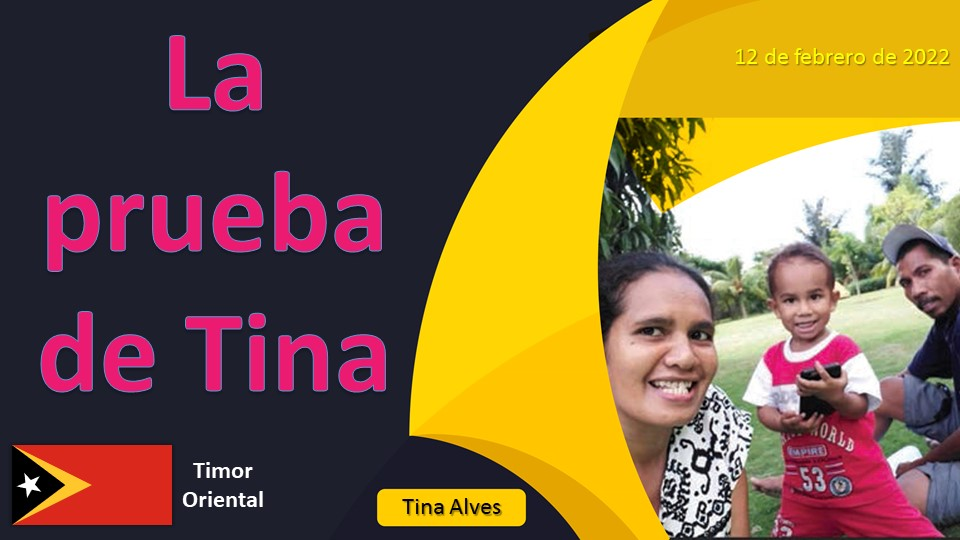 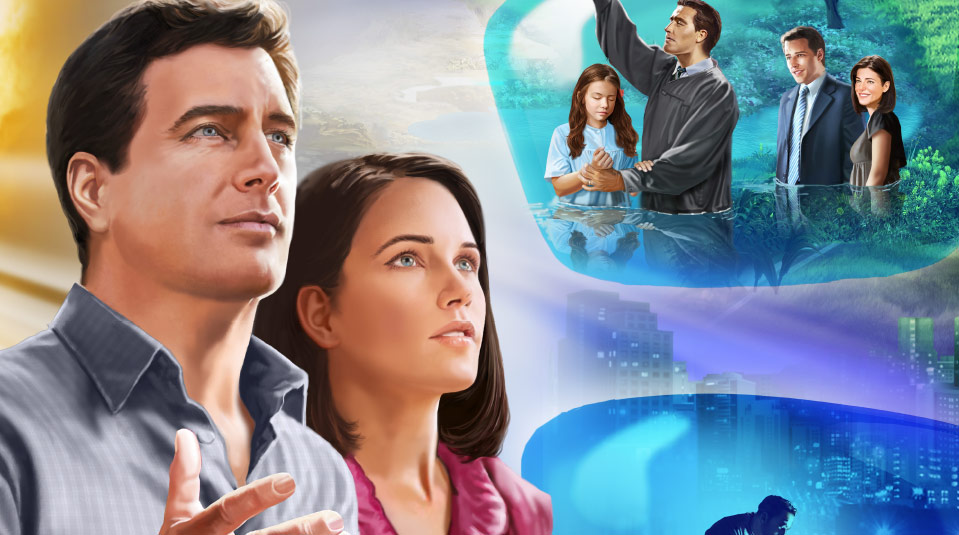 El último rito del que vamos a hablar es el bautizo. 
Es el primer rito que practica el cristiano, 
este rito le da entrada a la iglesia y adquiere la calidad de miembro de iglesia.
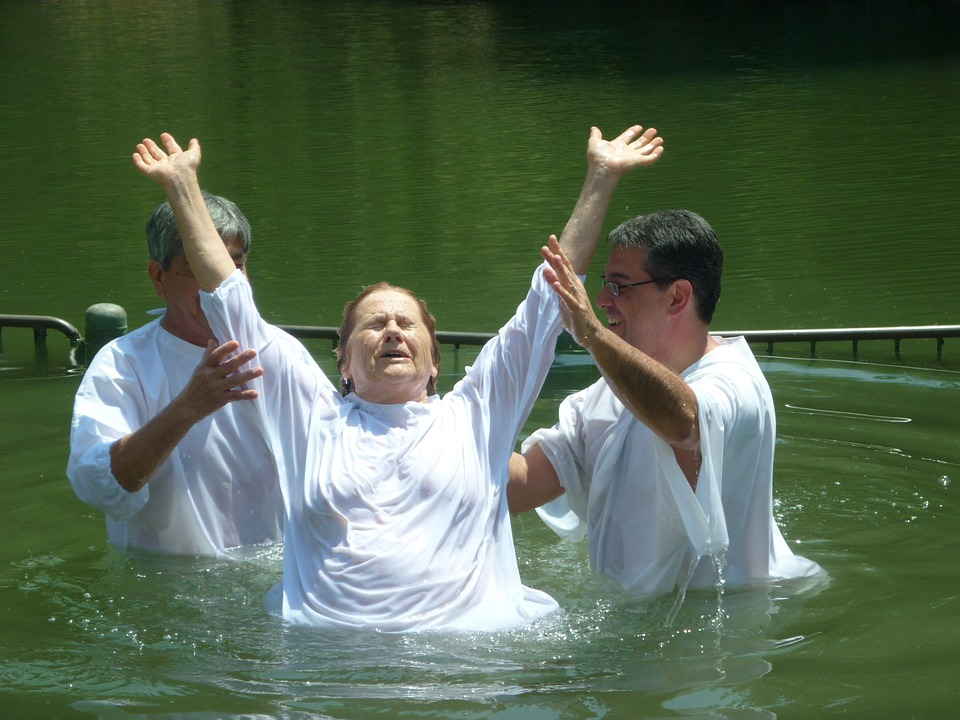 El bautismo tiene que tener ciertas características: debe ser pedido por la persona, debe ser 
sumergida por completo, debe mostrar el candidato arrepentimiento por su vida pasada, y el 
deseo de tener una vida nueva.
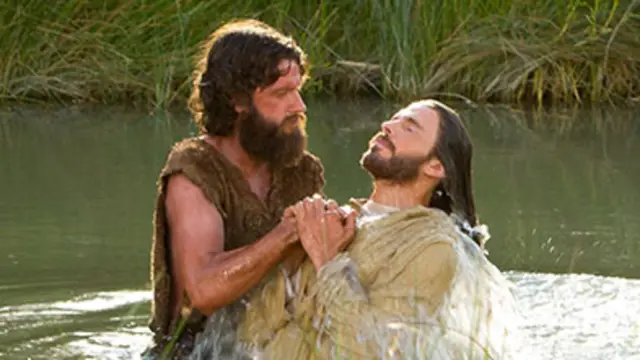 Además, debe tener plena conciencia, de manera que en la Iglesia Adventista no se bautizan infantes o recién nacidos. El bautismo encuentra bases en toda 
la Biblia.
CONCLUSIÓN
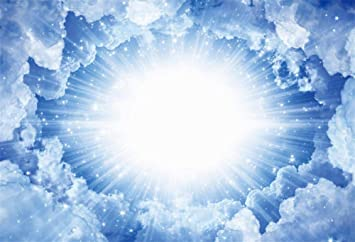 Para terminar este programa especial de los ritos y ceremonias, demos gracias a Dios por cada 
uno de los ritos que él ordenó para beneficio de su iglesia, que al celebrarlos podamos 
encontrar comunión con el cielo.
VERSÍCULO PARA MEMORIZAR
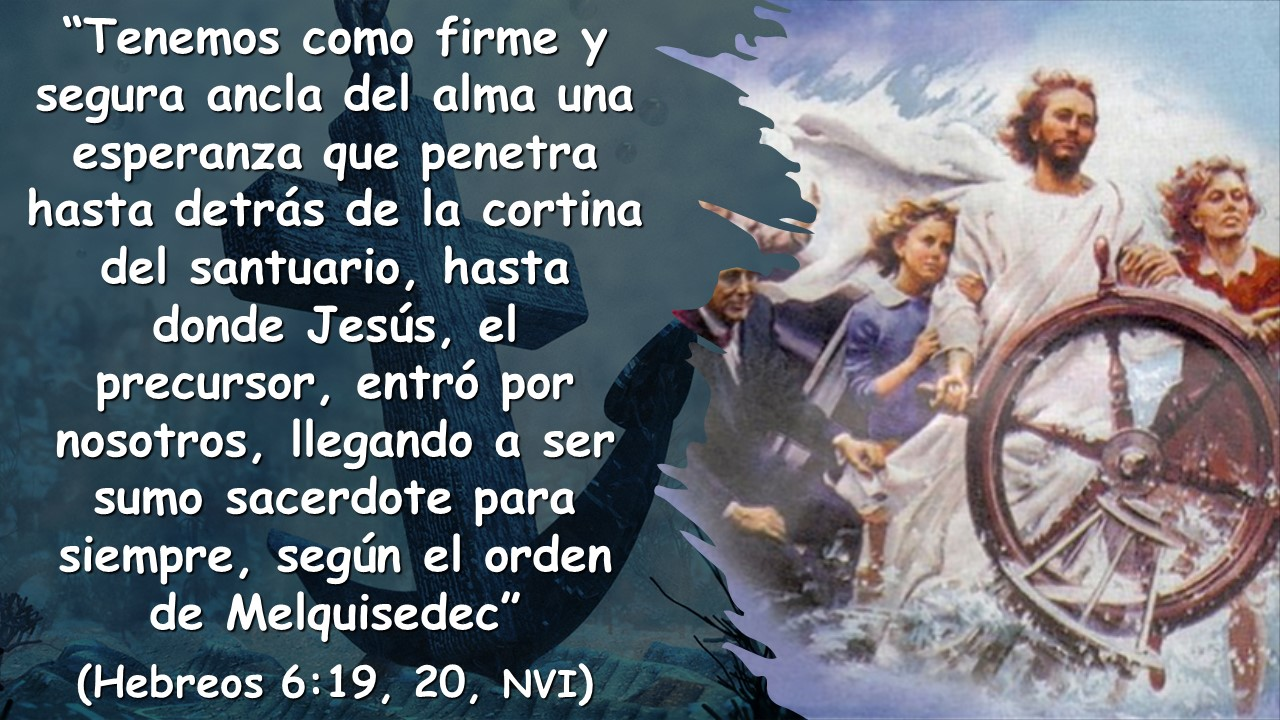 REPASO DE LA LECCIÓN # 7
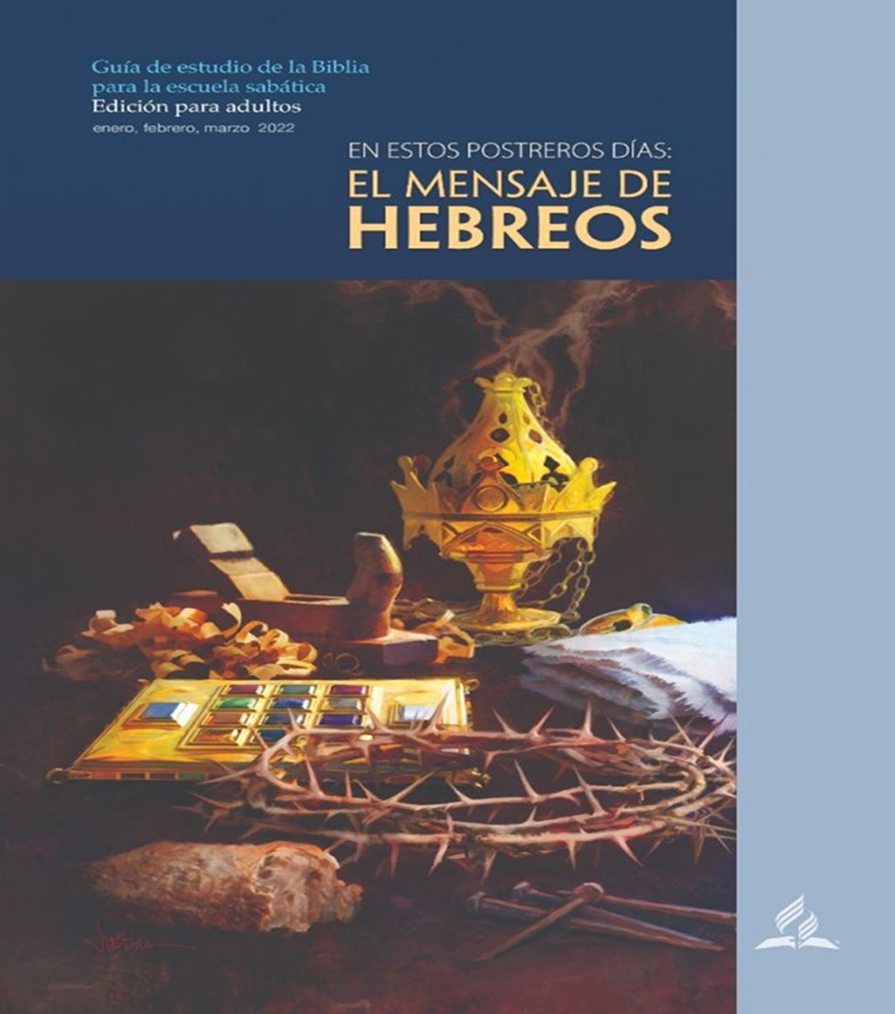 JESÚS, EL ANCLA DEL ALMA
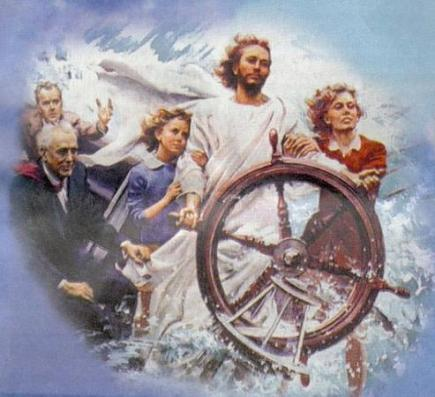 HIMNO FINAL
#202 “Danos el fuego”
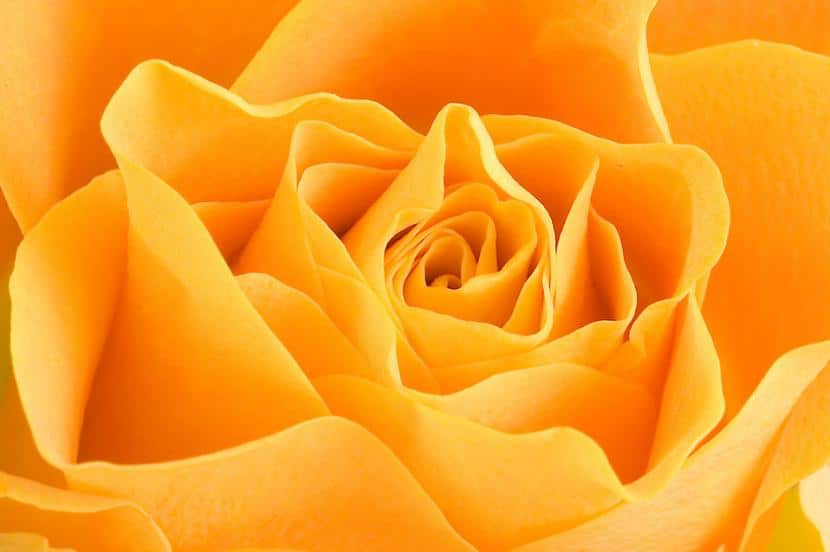 ORACIÓN FINAL
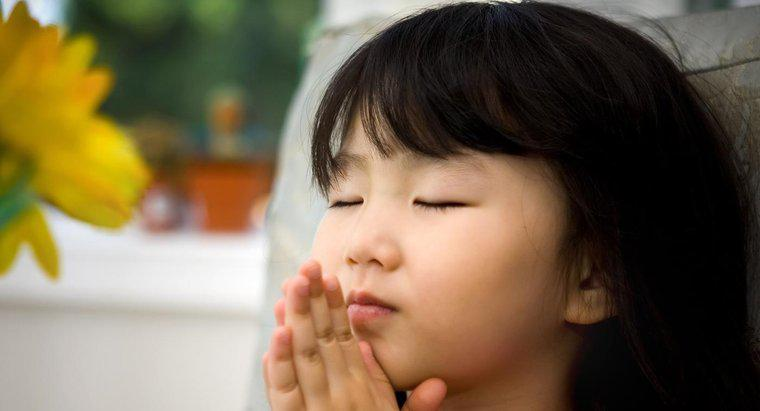 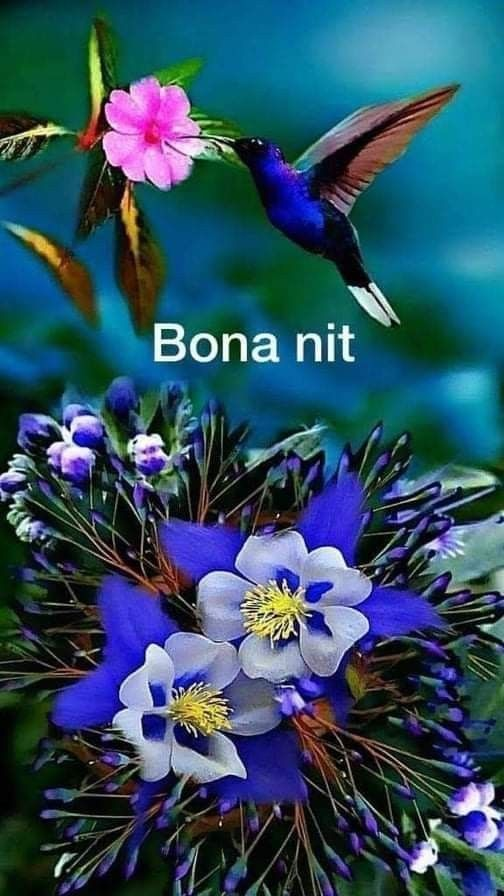 FELIZ SÁBADO